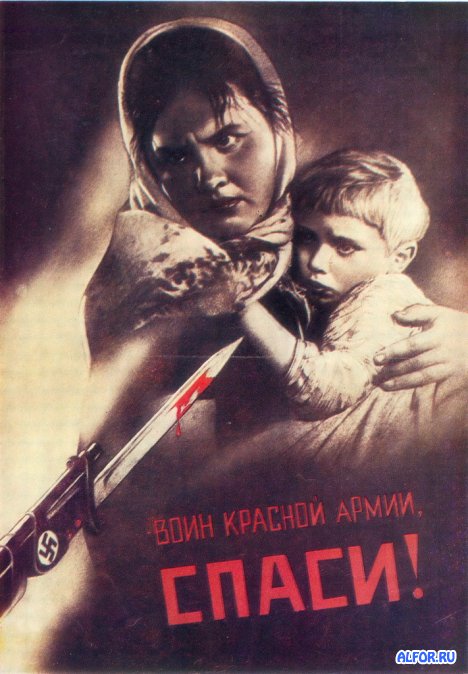 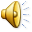 Детство, растоптанное войной
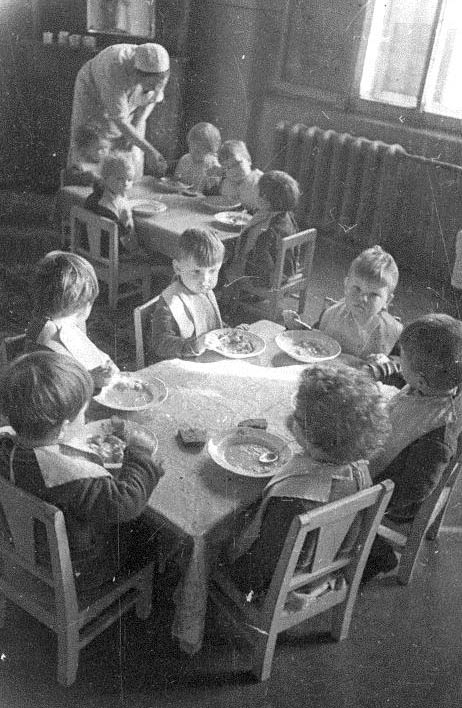 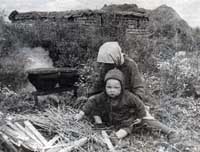 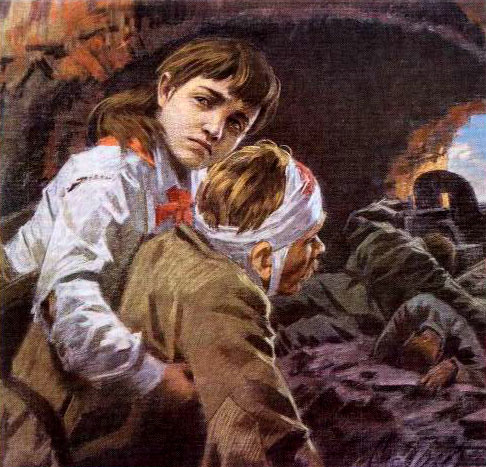 Советские дети в концлагере
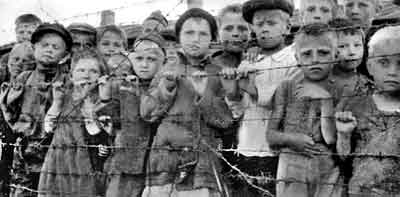 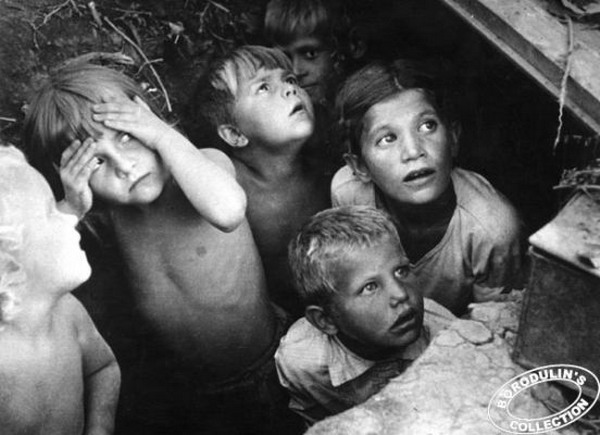 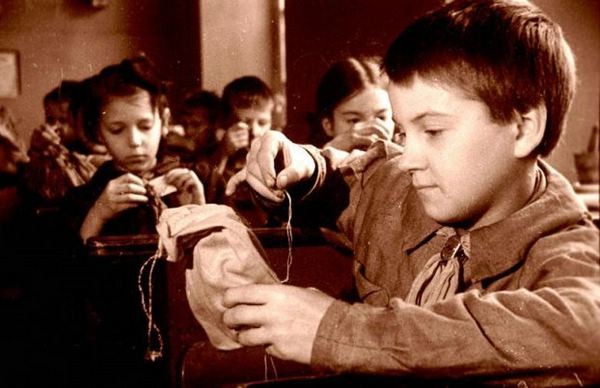 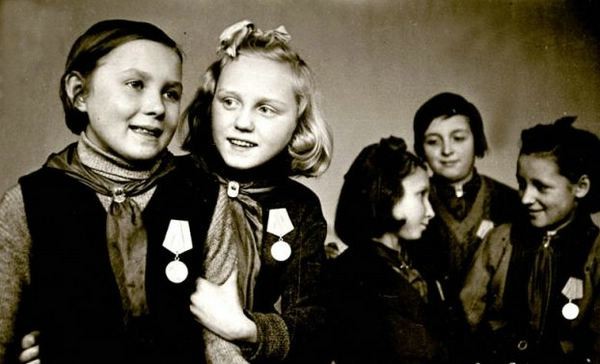 Среди городских руин
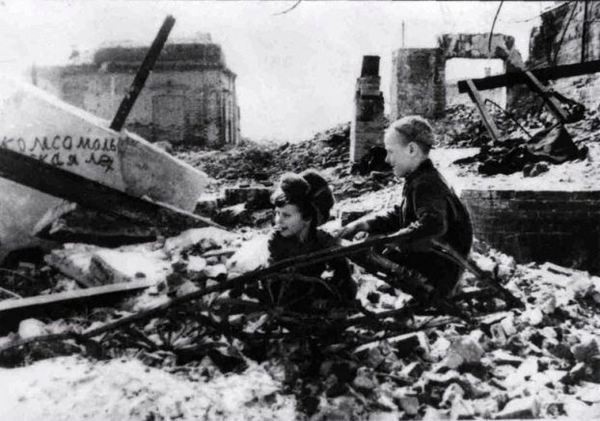 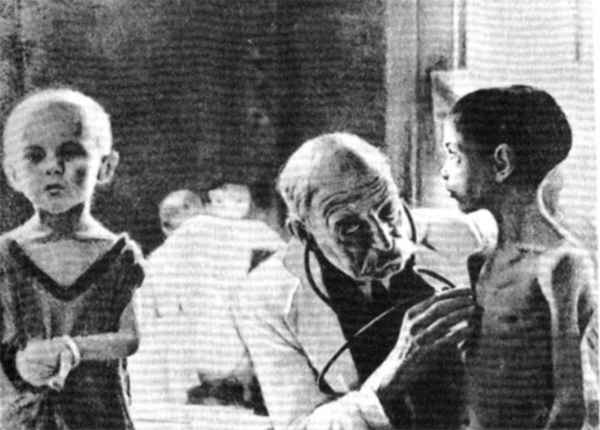 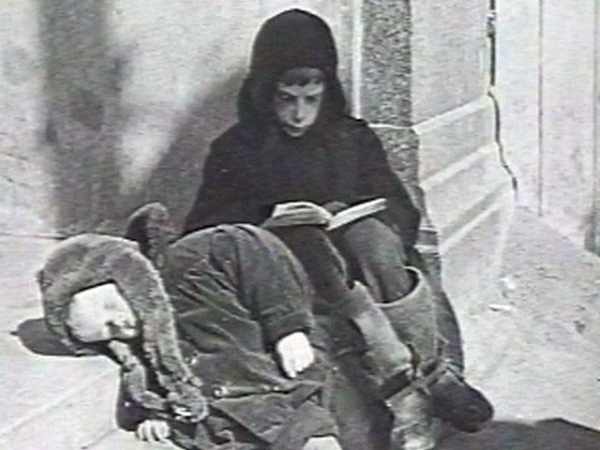 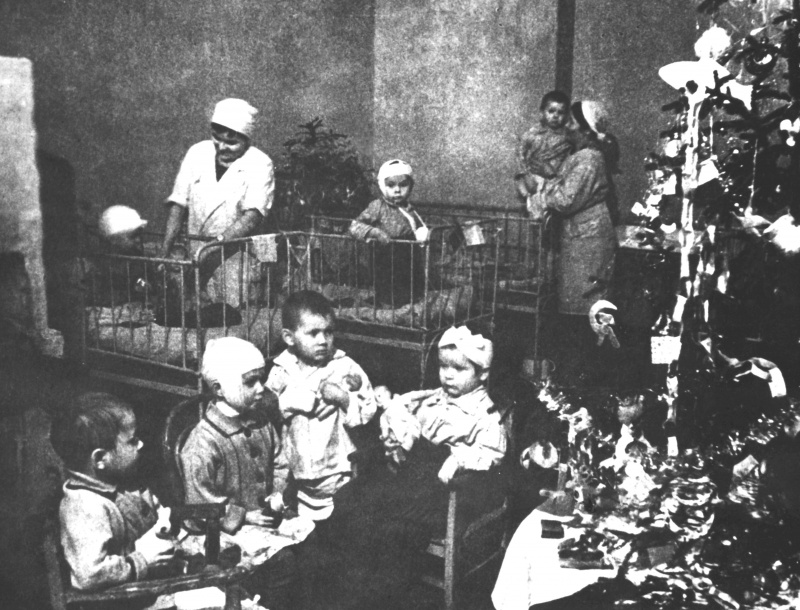 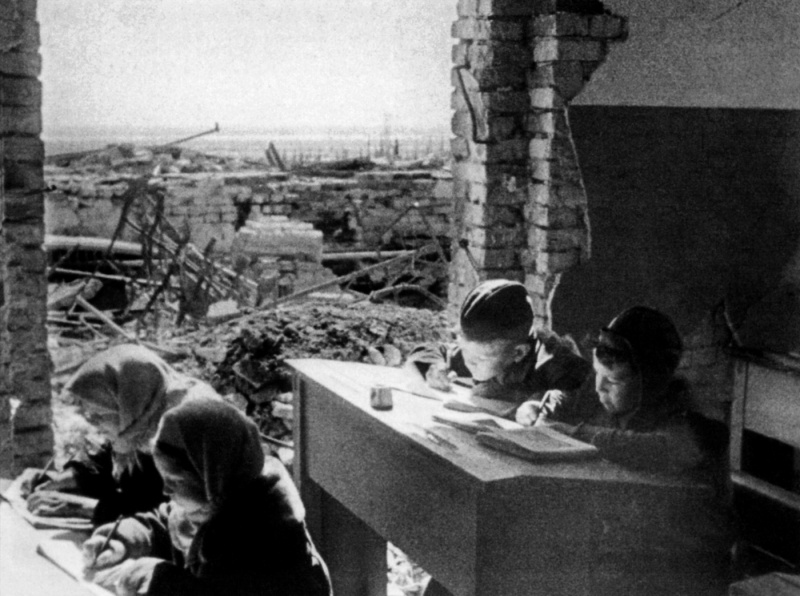 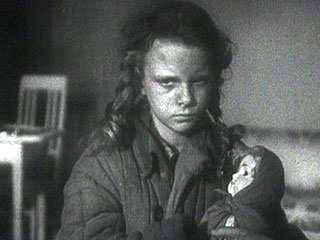 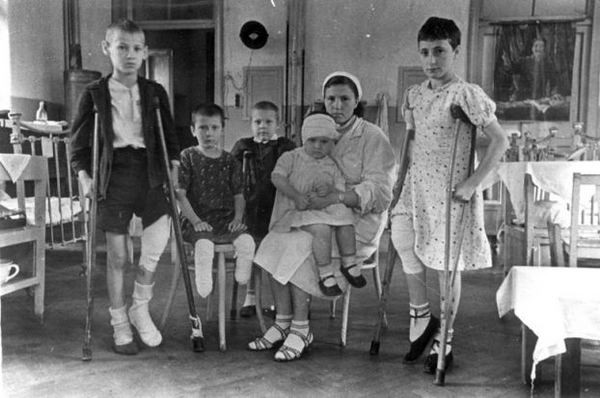 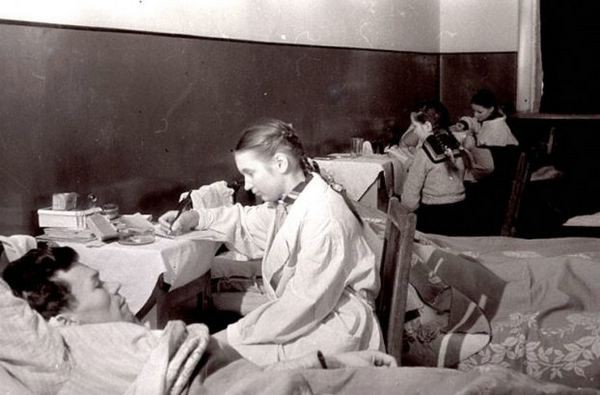 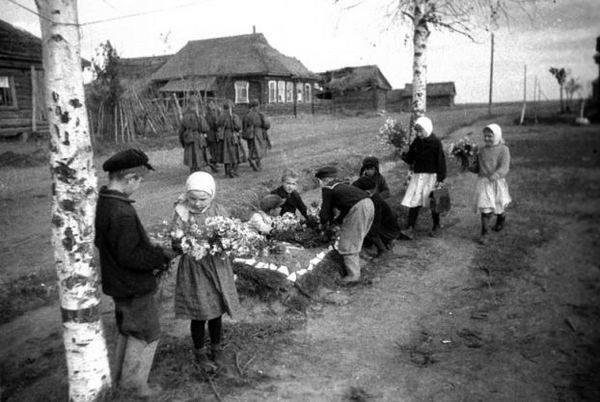 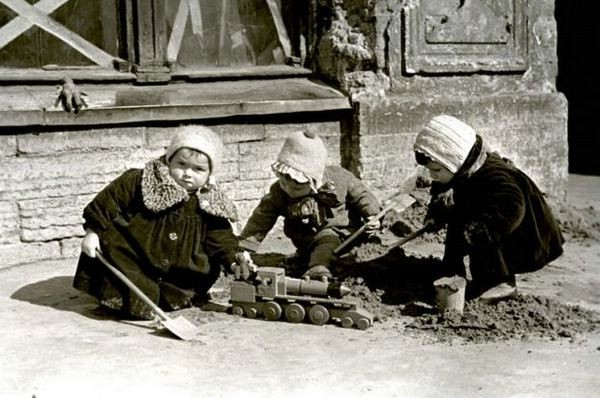 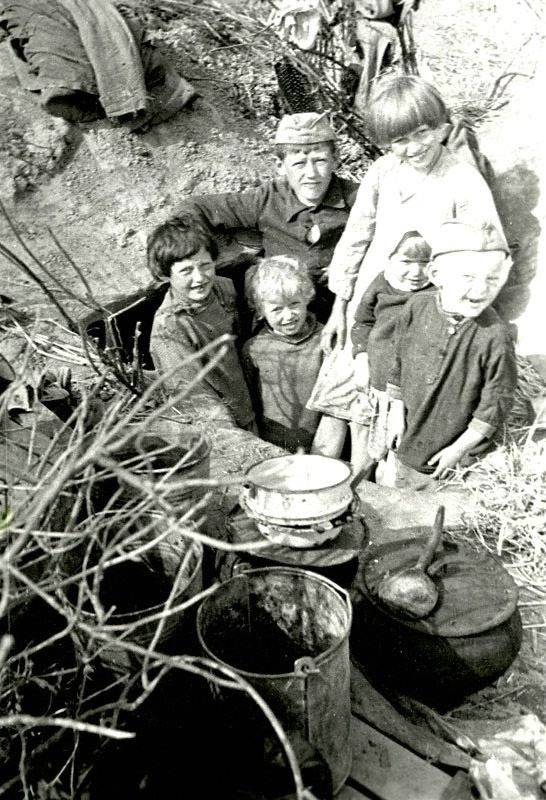 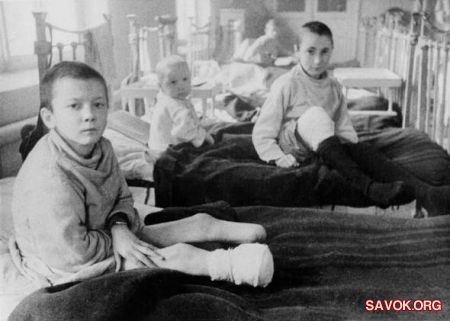 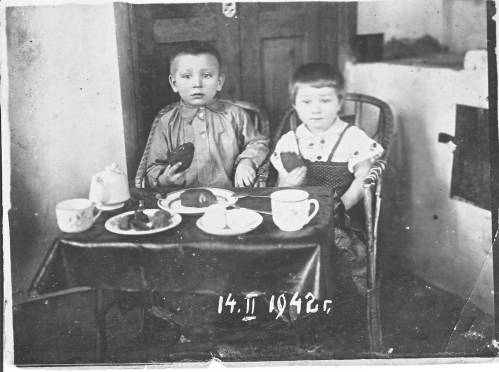 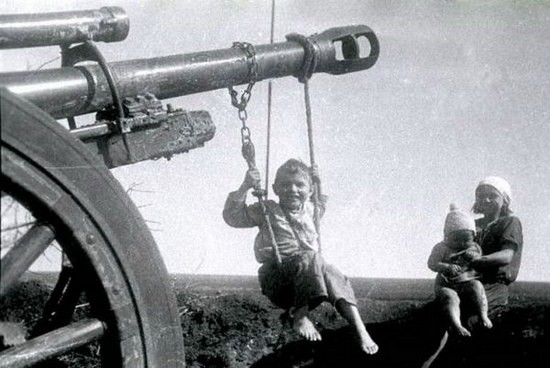 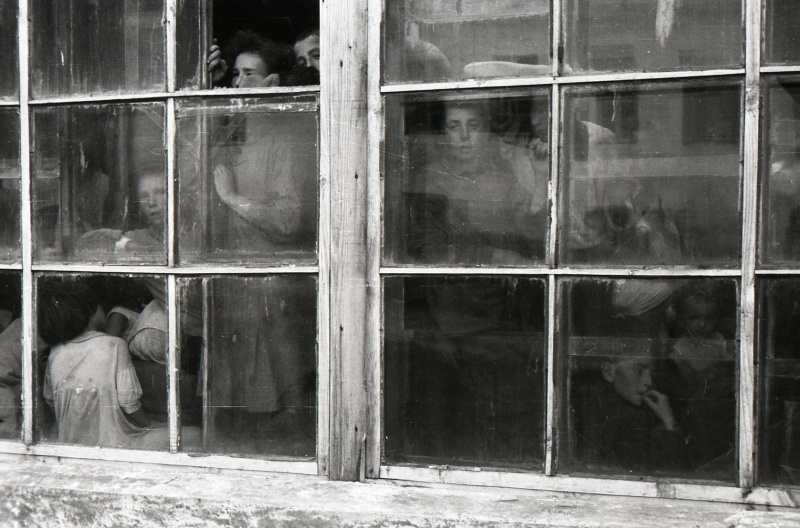 Сирота
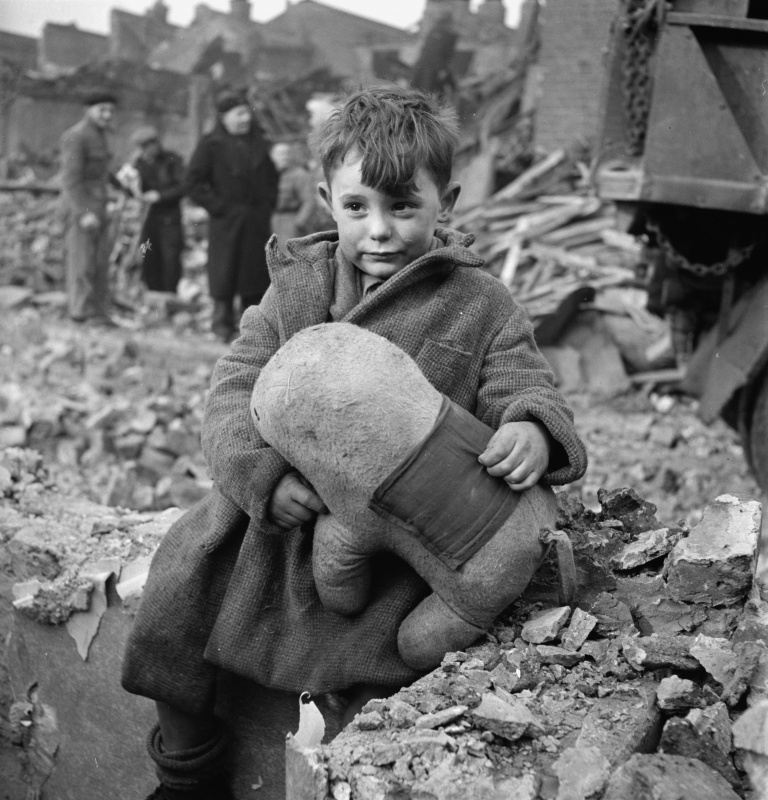 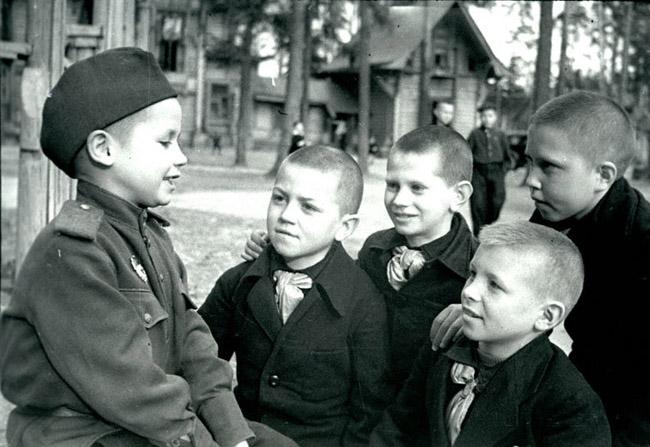 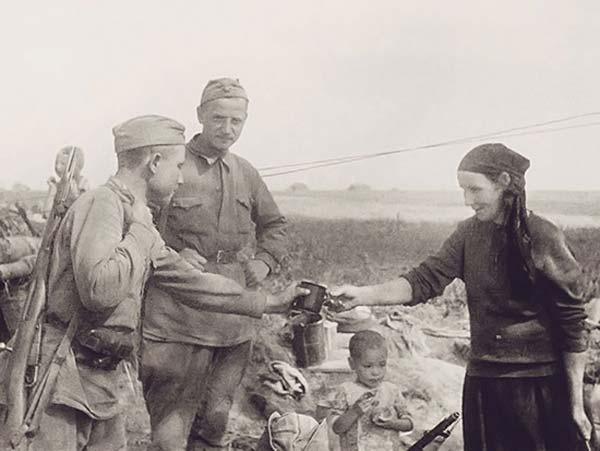 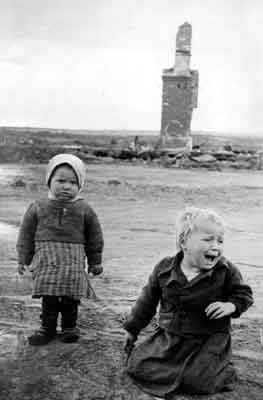 Памятник детям, погибшим во время ВОв
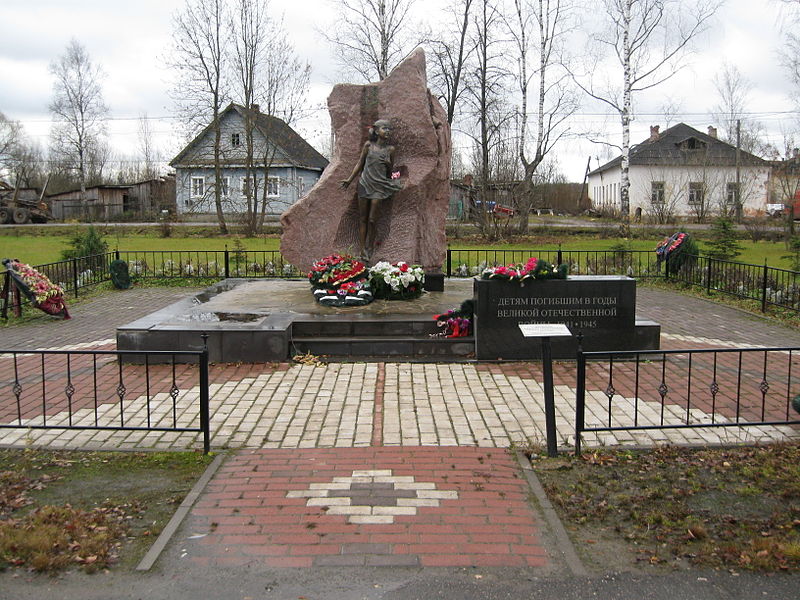 Памятник погибшим в ВОв
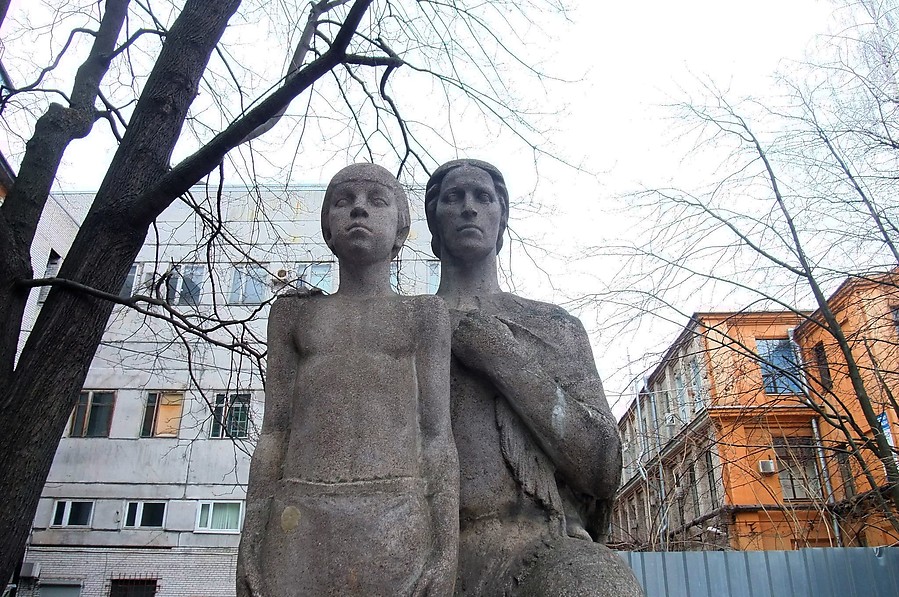 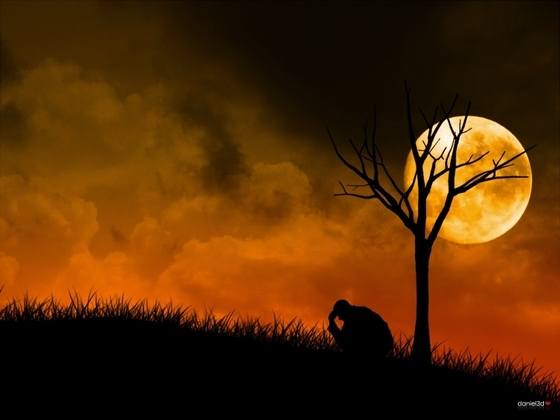